Team Name
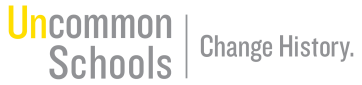 To what extent does hosting the Olympics benefit cities?
Name – Environmental
Name – Economic
Name – Political
Name – Social & Cultural
Team Norms: (1) Come on time. (2) Communicate if you’re not able to make a deadline. (3) Meet for Office Hours every Monday.
Accountability Steps: (1) Email. (2) Sign up for Office Hours once every week. (3) Formal team meeting. (4) Bring proposal to teacher to mediate.
Team Name
Should the U.S. ban the practice of solitary confinement?
Name – Scientific 
Name – Ethical
Name – Economic
Name – Political
Team Norms: (1) If we disagree, NO ARGUING, talk it out to come to a consensus. (2) Lift each other up instead of bringing each other down using “We should…” phrases. (3) Have daily meetings at lunch or after school. (4) Everyone must stay consistent.
Accountability Steps: (1) If we miss a deadline, make the group aware that we are going to be behind. (2) Take 2 minutes to yourself to get your life together. (3) Stay after school with our teacher to discuss next steps.
Team Name
To what extent should eyewitness testimonies be used in criminal convictions?
Name – ?
Name – ?
Name – ?
Name – ?
Team Norms: (1) Set up a group email to warn each other about deadlines. (2) Don’t argue – communicate. (3) Stay on-task. (4) Teamwork, communication, push each other.
Accountability Steps: (1) Ask how we can help before deadlines. (2) If a student doesn’t understand, explain the task to them. (3) Warn each other about the deadline, by text or call. (4) Ask Ms. Lim to call home. (5) Ask our teacher to keep the student after school.